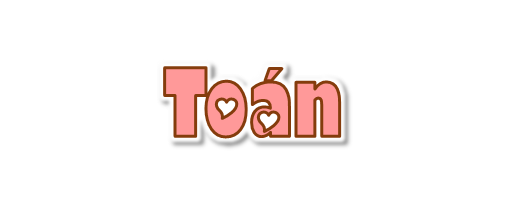 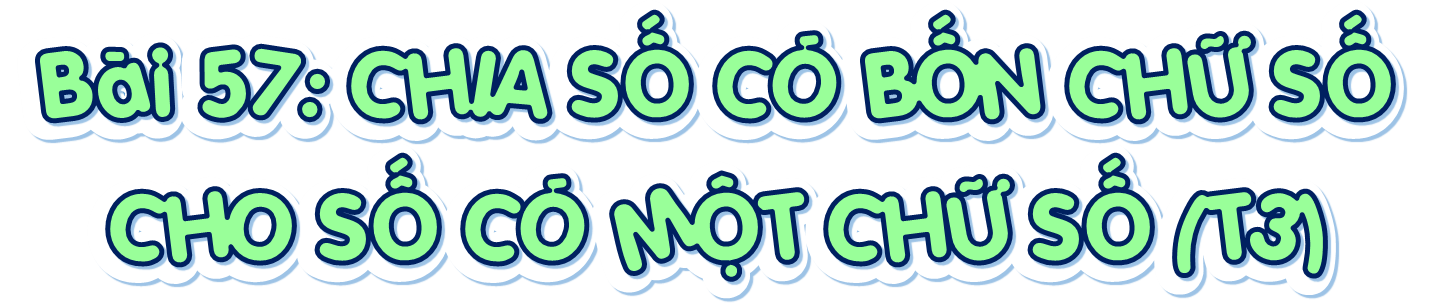 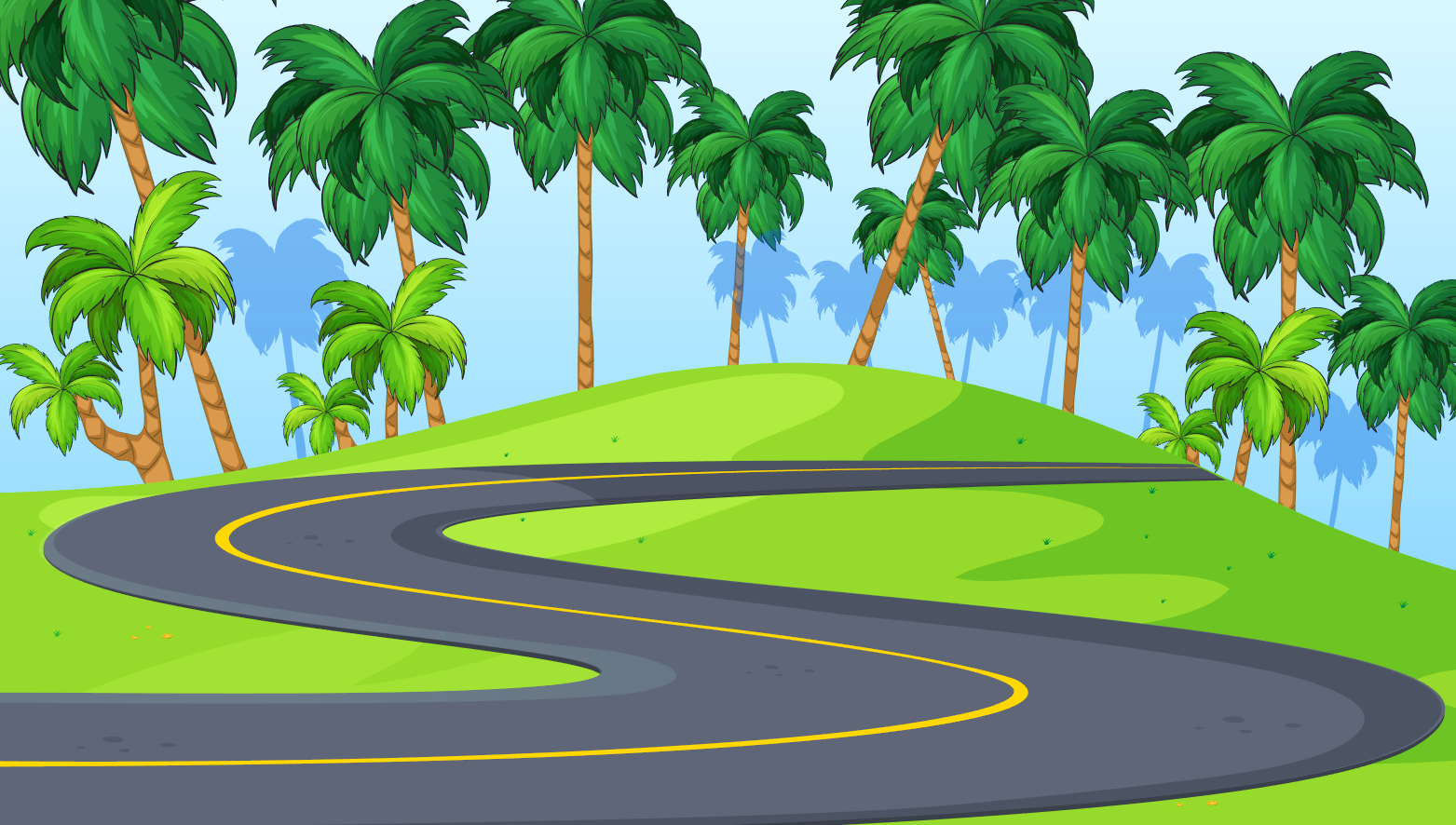 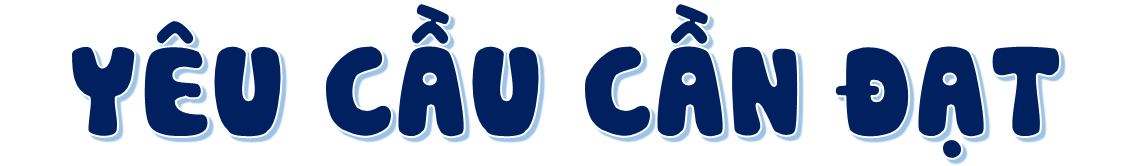 Thực hiện được phép chia nhẩm trong trường hợp đơn giản.
Củng cố, rèn kĩ năng thực hiện phép chia hết và chia có dư số có bốn chữ số cho số có một chữ số; củng cố kĩ năng vận dụng phép chia vào các tình huống khác.
8 725 : 2 = ?
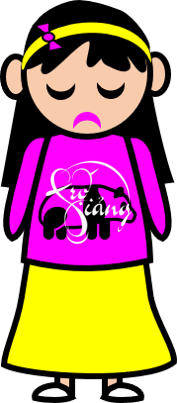 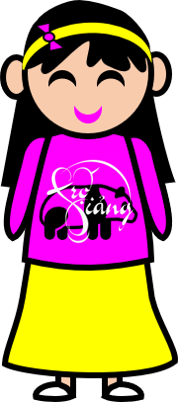 Đáp án: 4 362 dư 1
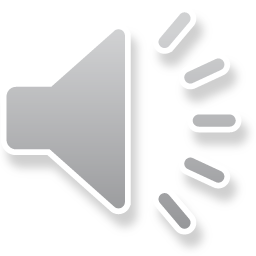 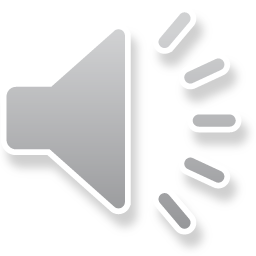 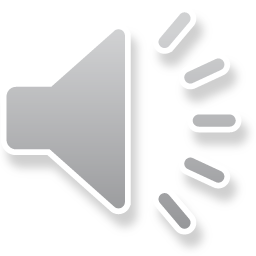 RIGHT/ĐÚNG
WRONG/SAI
2 473 : 8 = ?
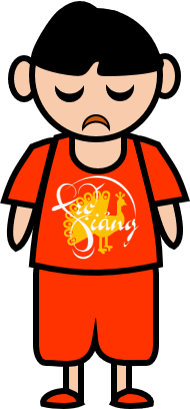 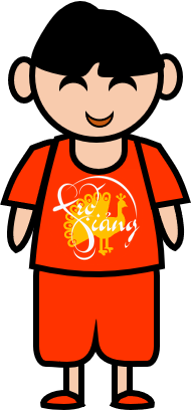 Đáp án: 309 dư 1
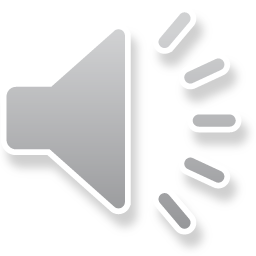 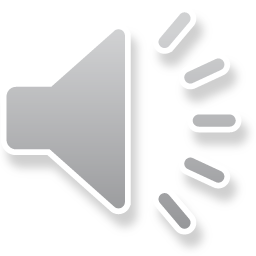 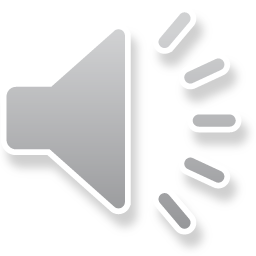 RIGHT/ĐÚNG
WRONG/SAI
LUYỆN TẬP
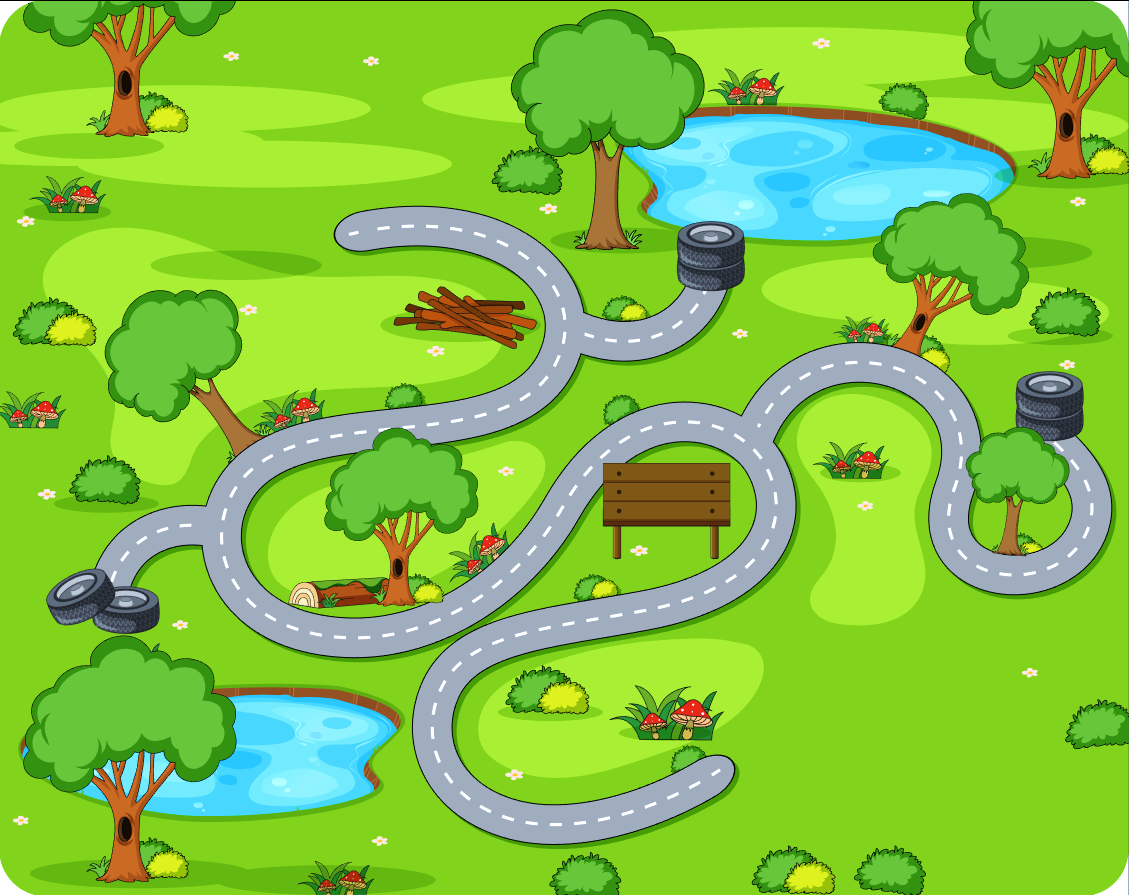 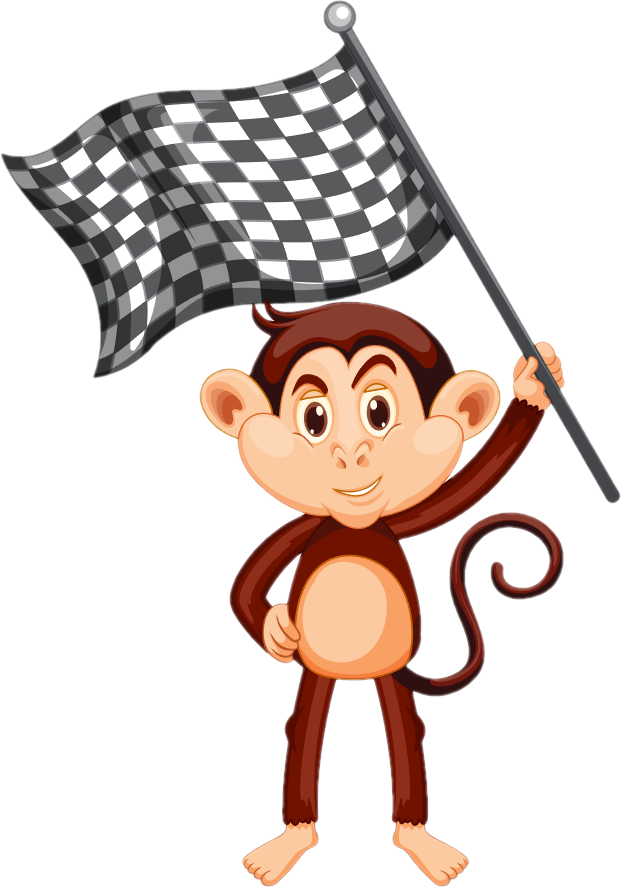 4
3
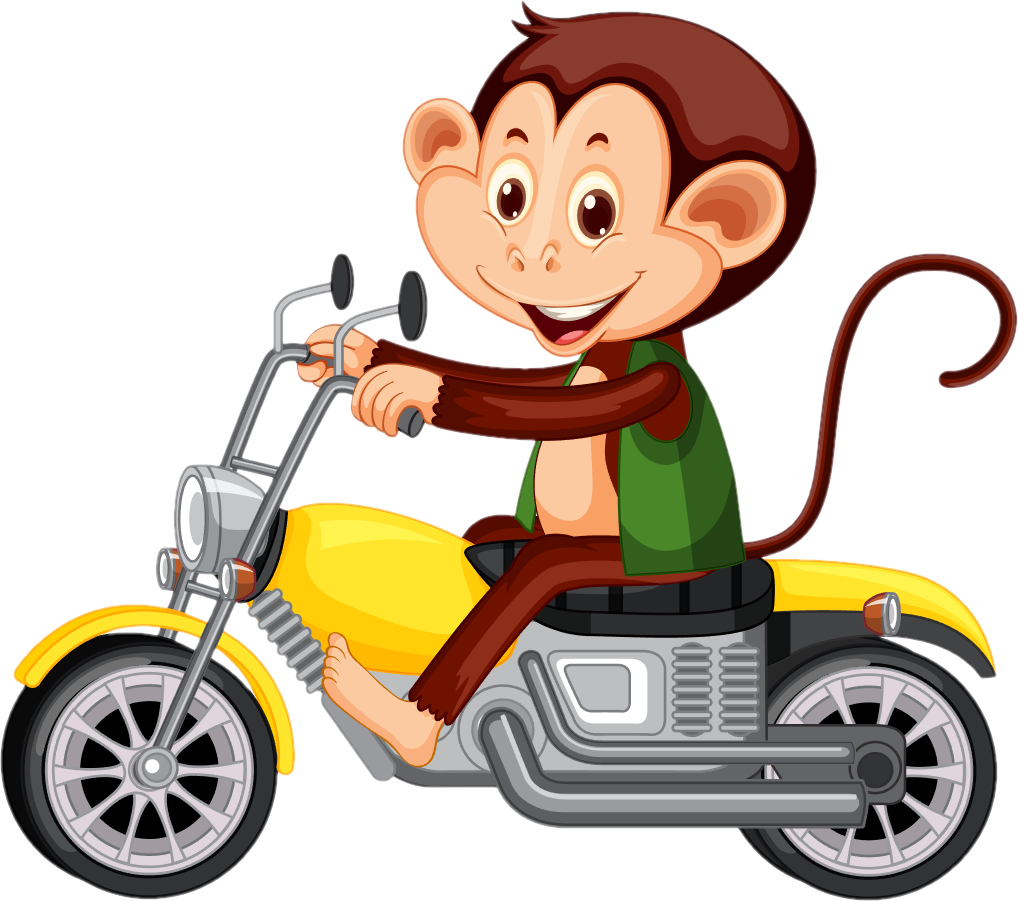 1
2
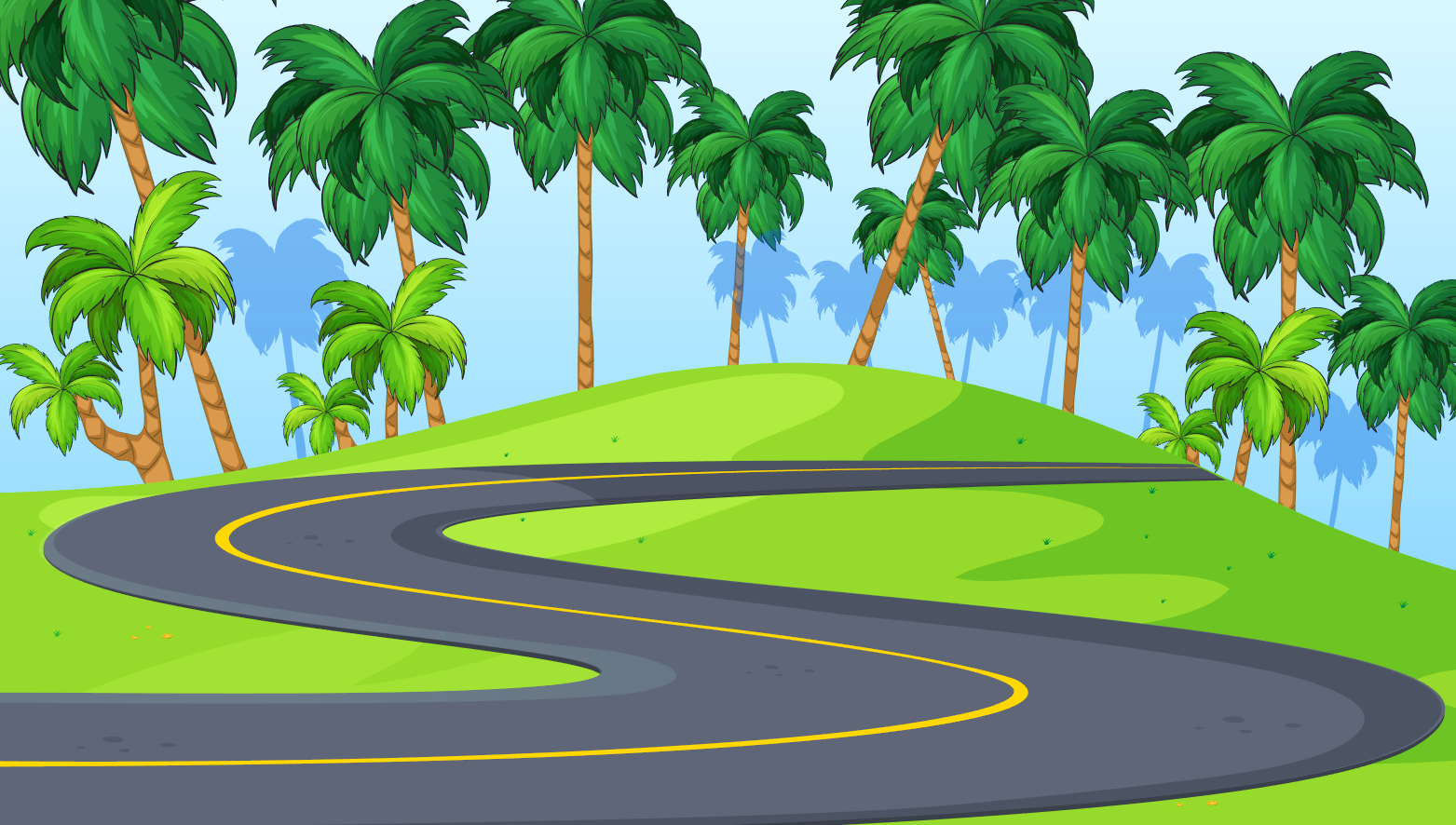 Làm vào vở
1
Đặt tính rồi tính
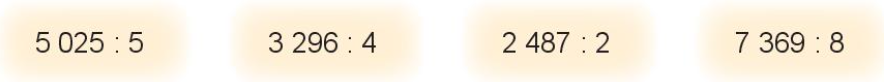 5
4
2
8
5 025
3 296
2 487
7 369
0
9
0
4
0
0
1
6
2
8
1
4
2
4
3
6
1
1
0
0
5
9
2
1
8
0
9
0
2
0
0
0
7
1
2
5
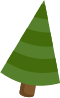 1
0
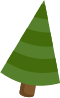 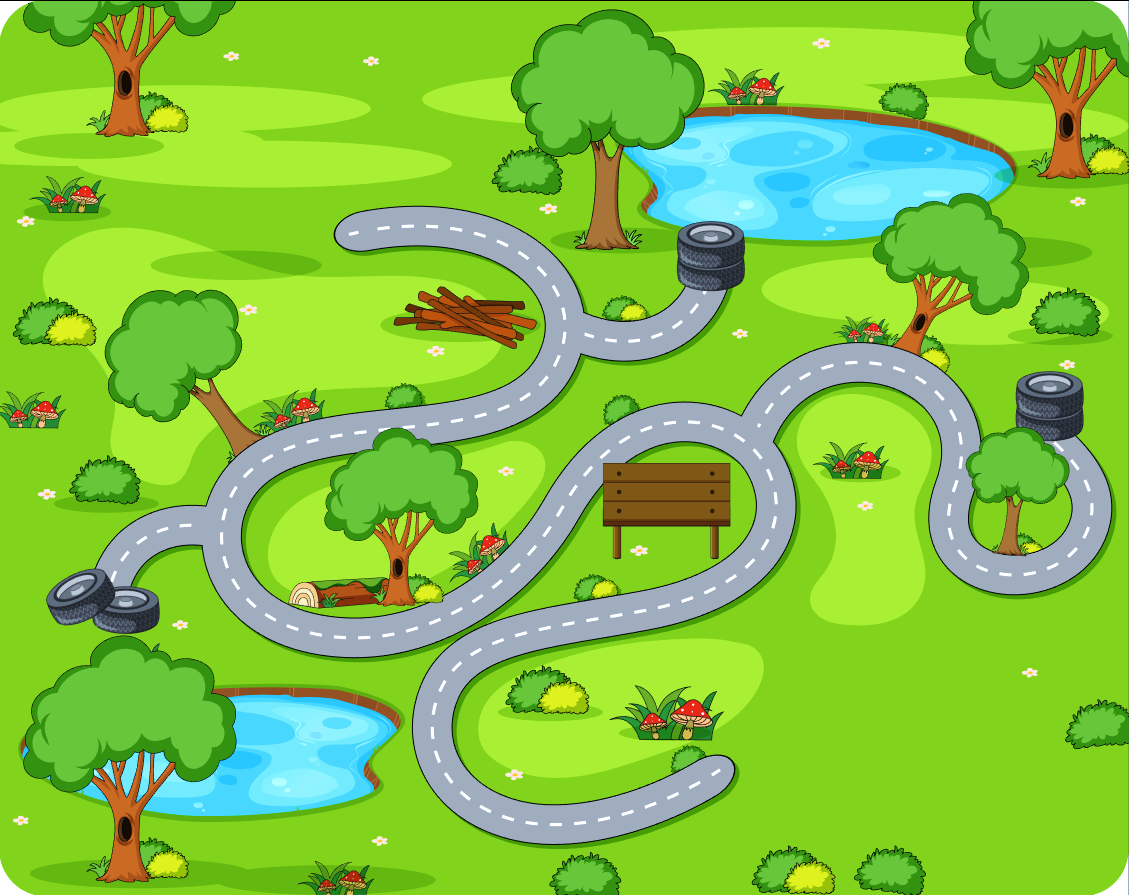 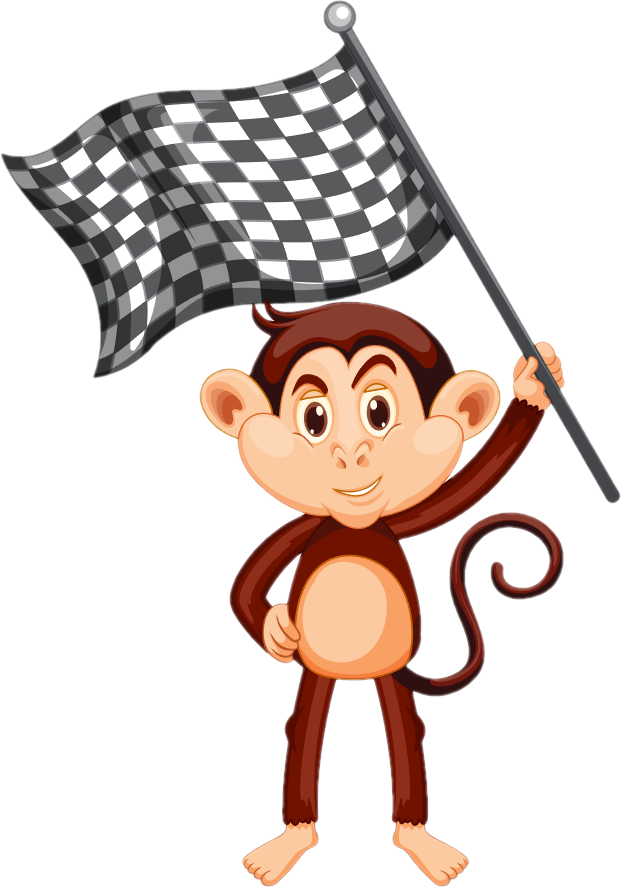 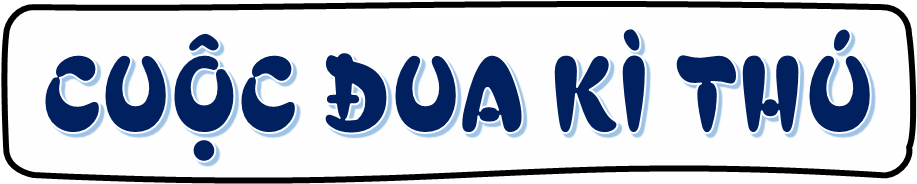 4
3
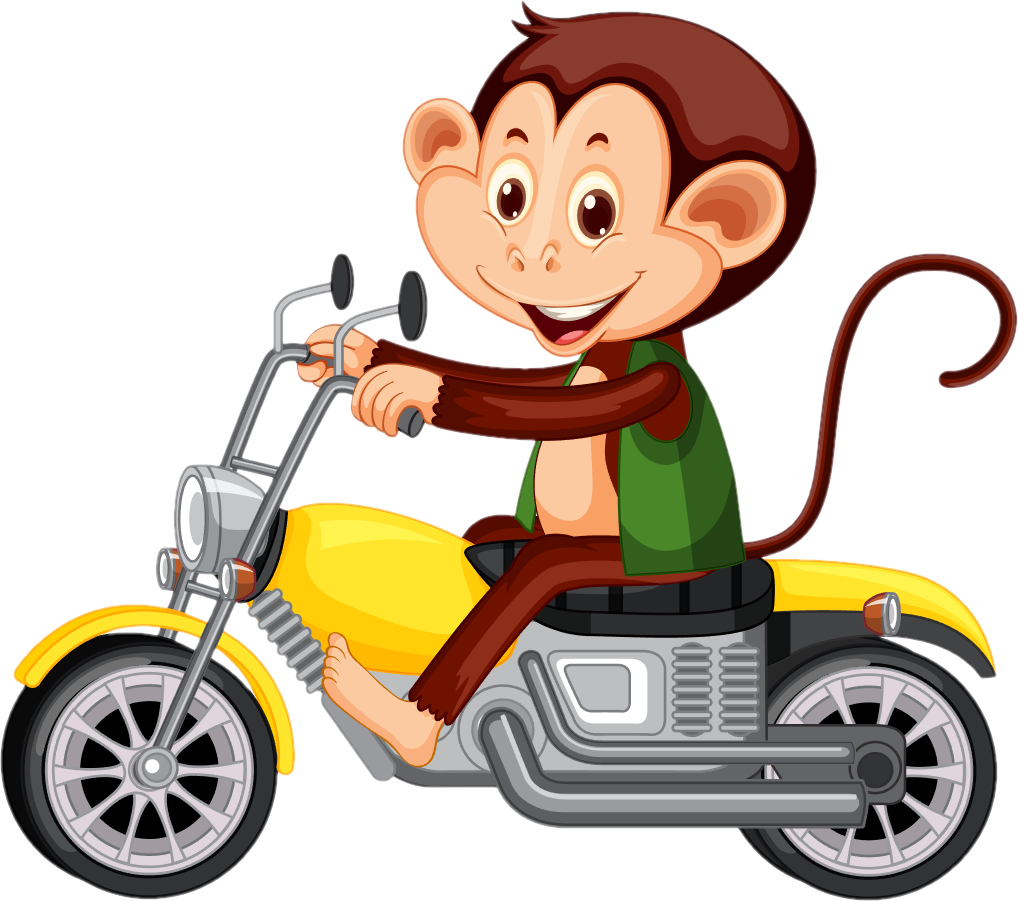 1
2
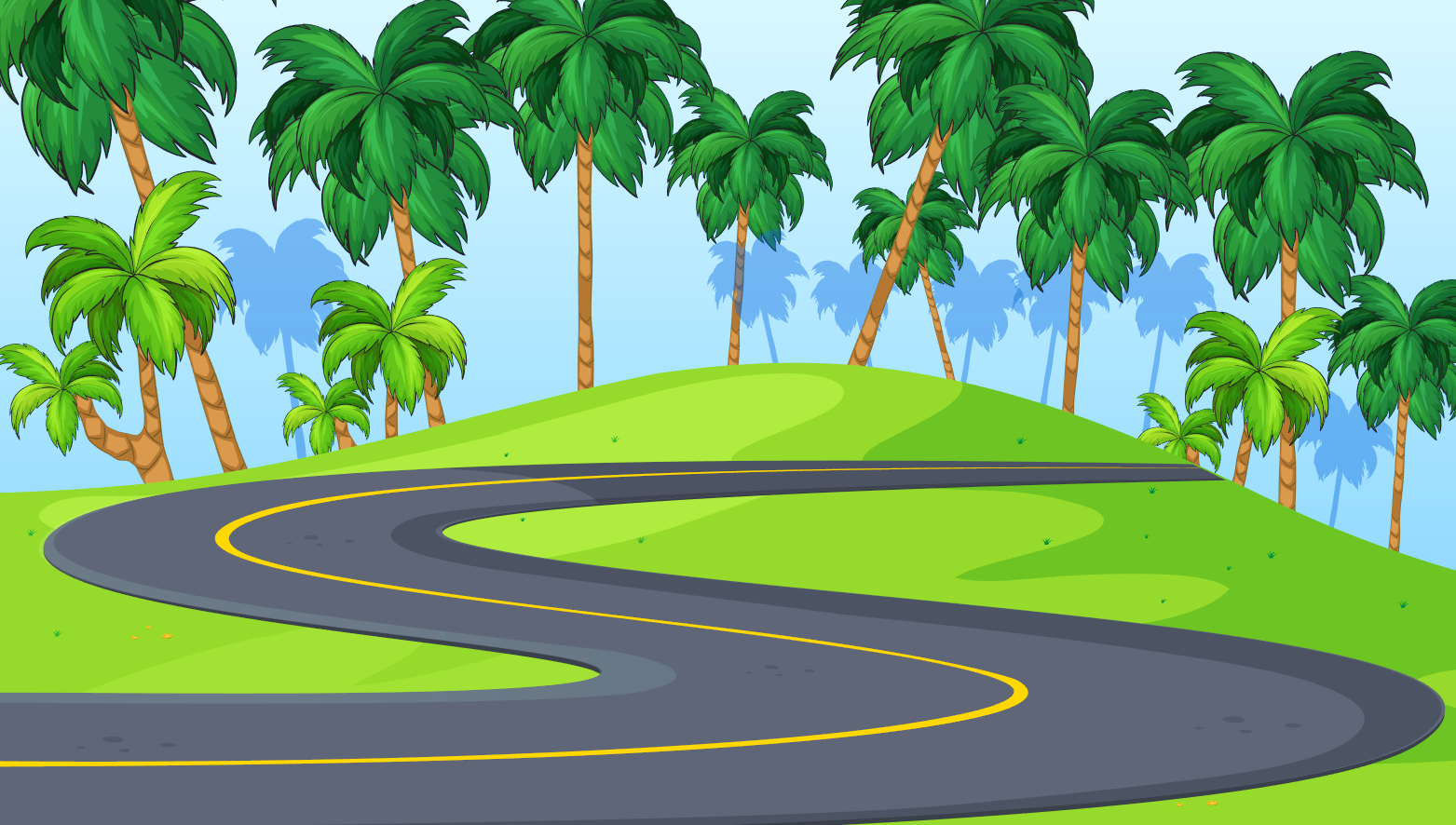 Làm vào SGK
2
Tính nhẩm (theo mẫu):
Mẫu: 8 000 : 2 = ?
Nhẩm: 8 nghìn : 2 = 4 nghìn
8 000 : 2 = 4 000
= 1000 		
= 3000 		
= 2000
7000 : 7		
9000 : 3		
8000 : 4
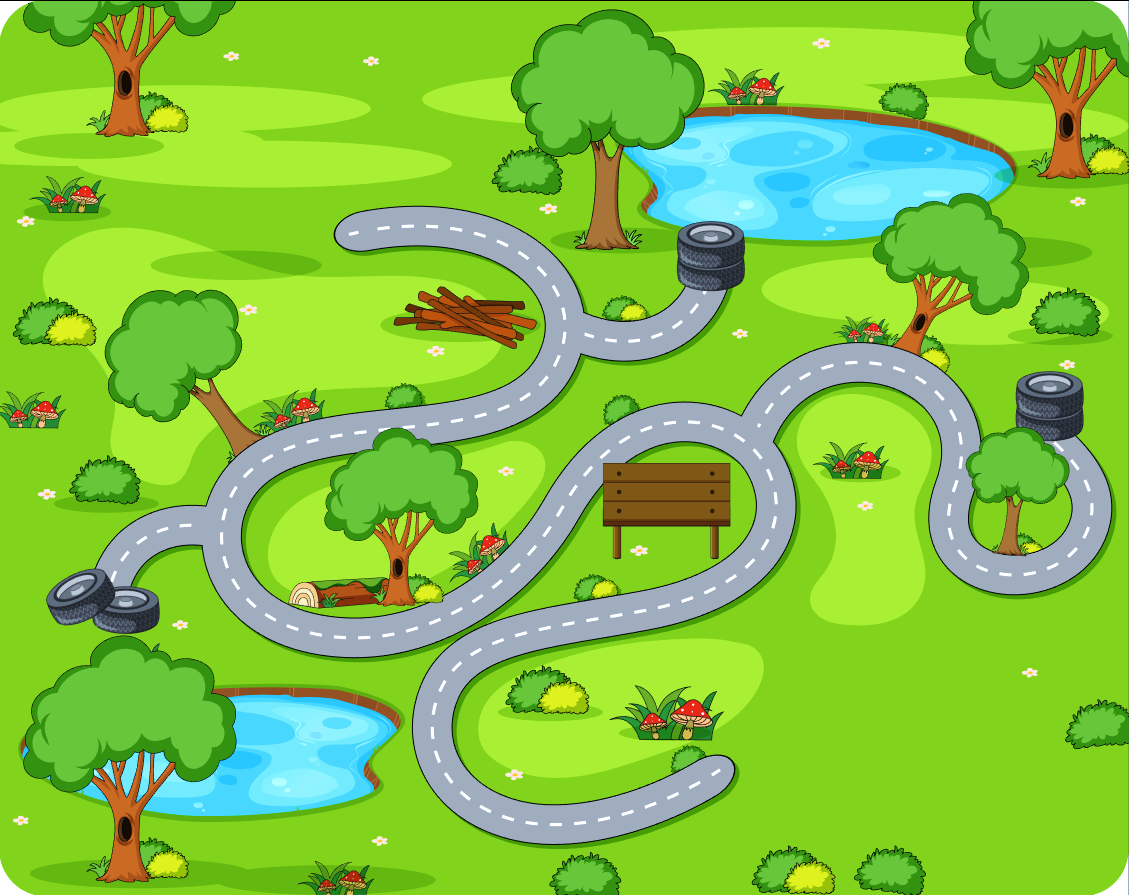 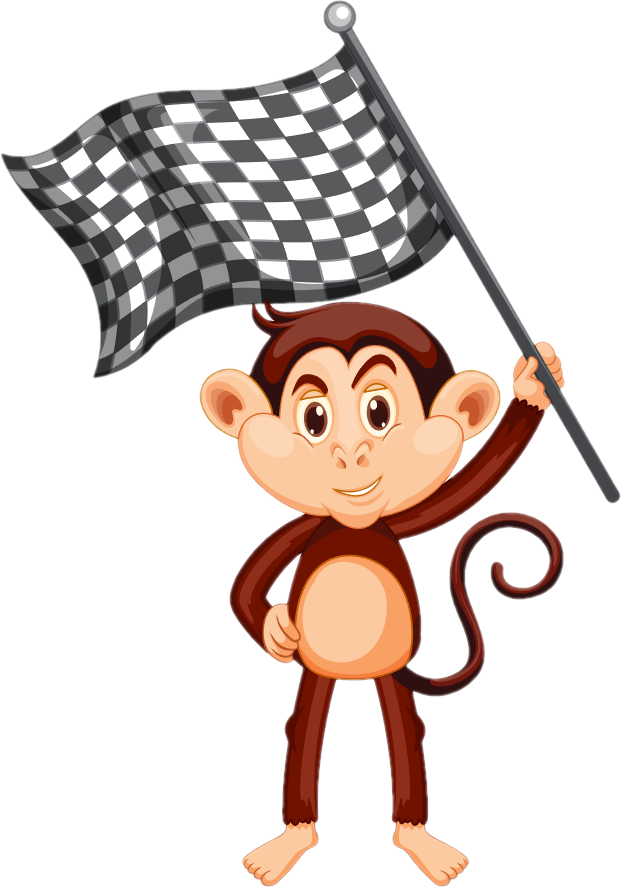 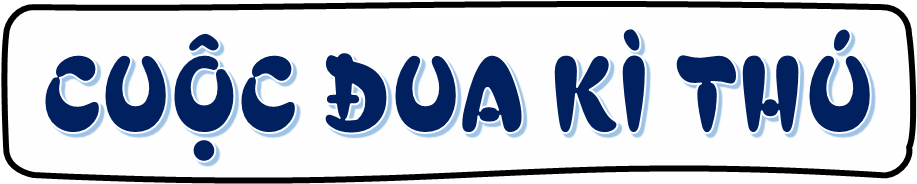 4
3
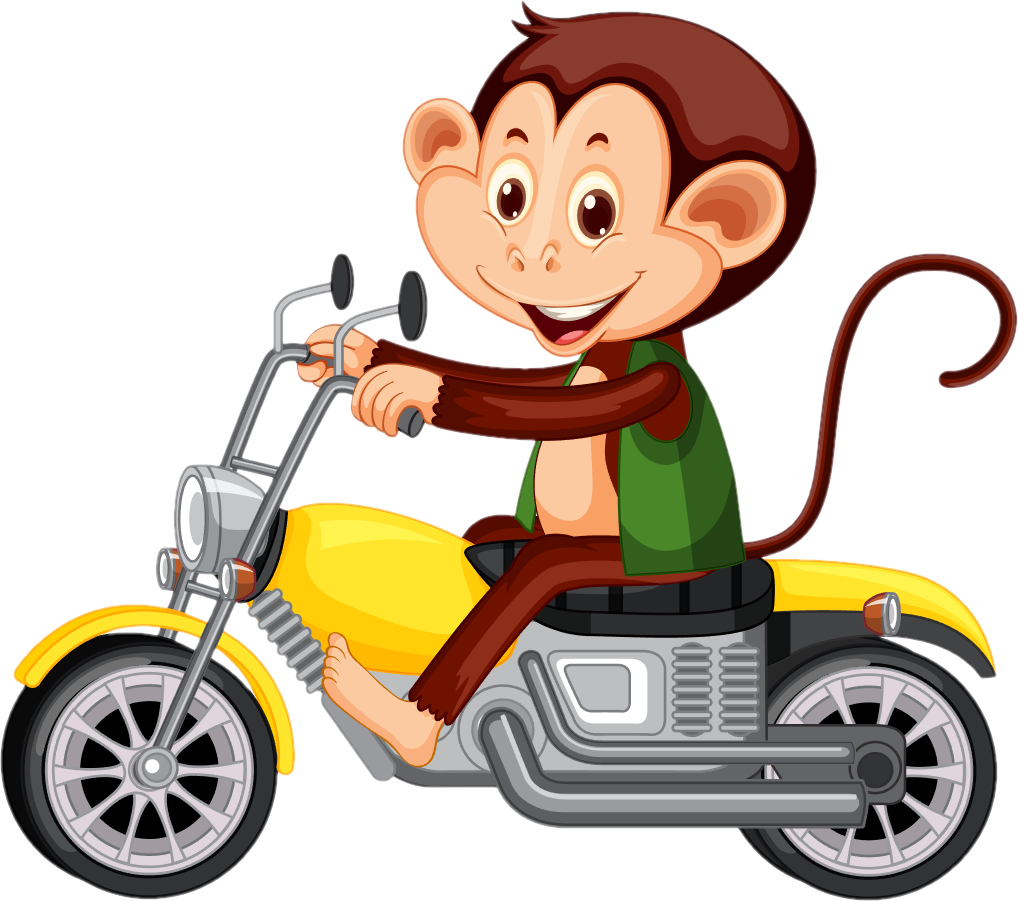 2
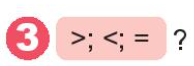 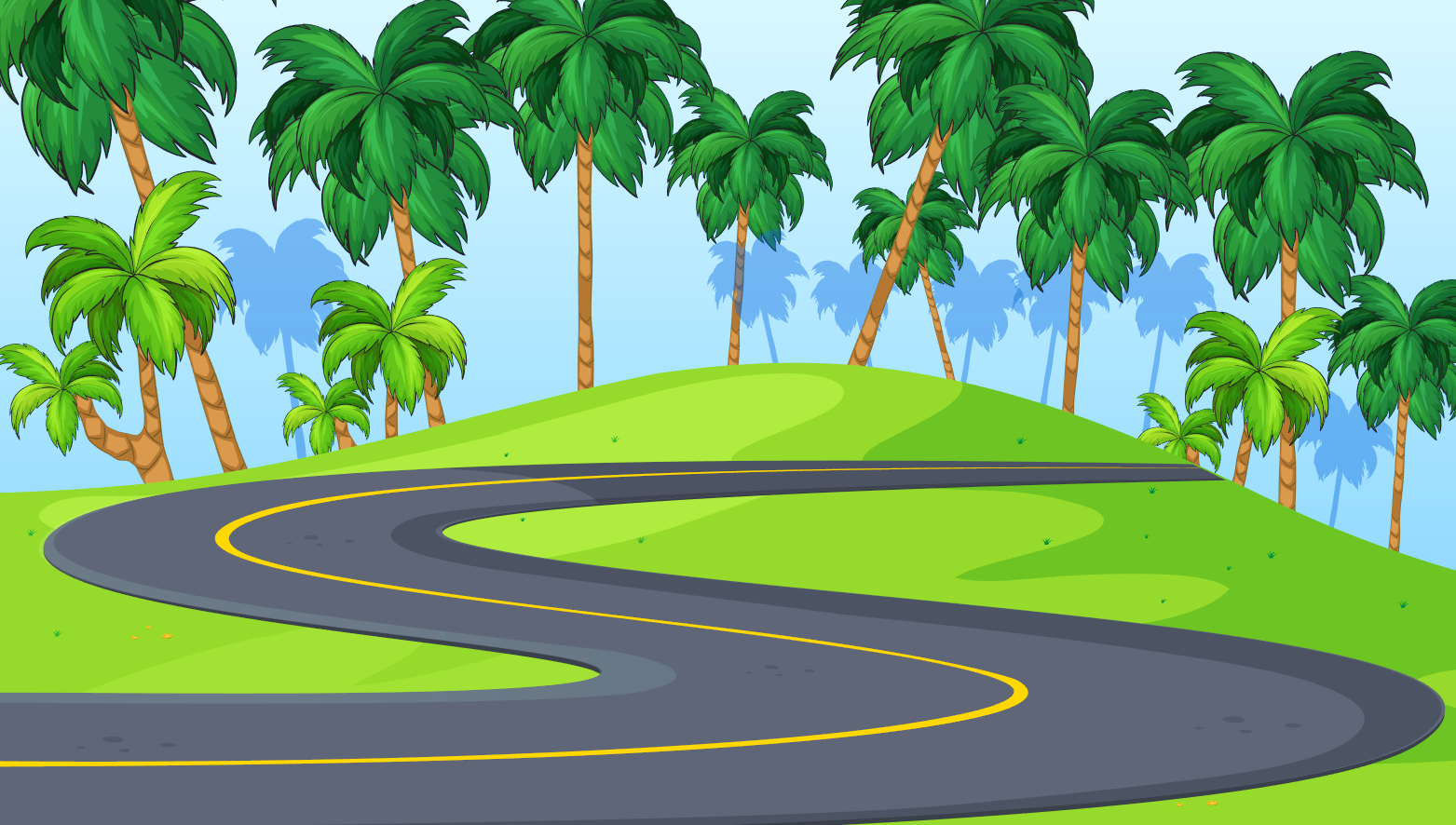 Làm vào SGK
6000 : 2         2999

b) 3000 : 3         200 × 5

c) 3500 : 5         4000 : 5
>
?
3 000
=
?
1 000
1 000
<
?
800
750
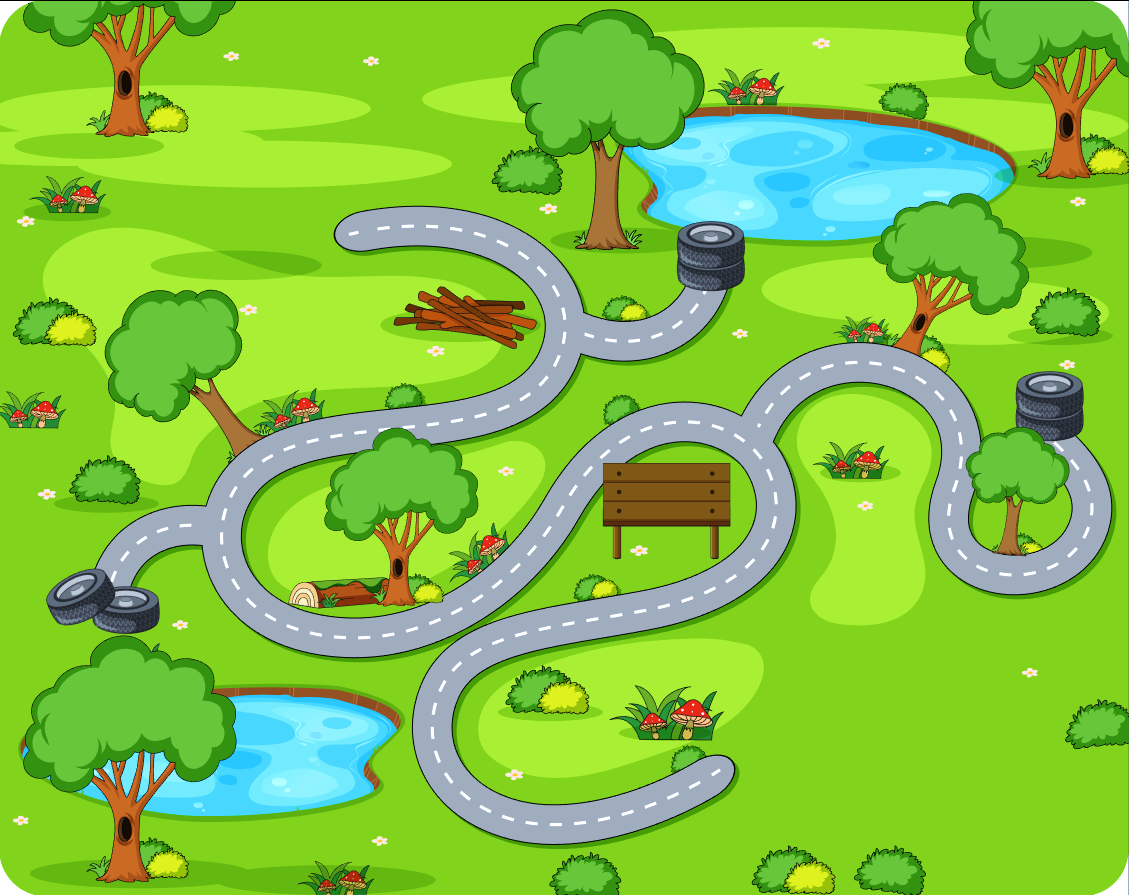 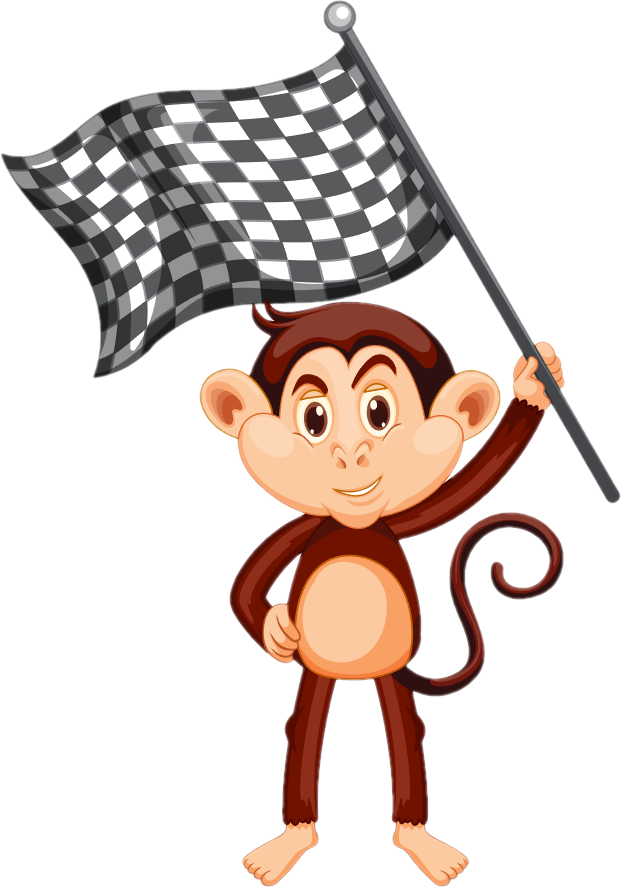 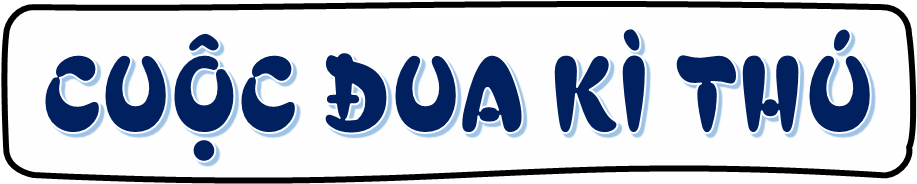 4
3
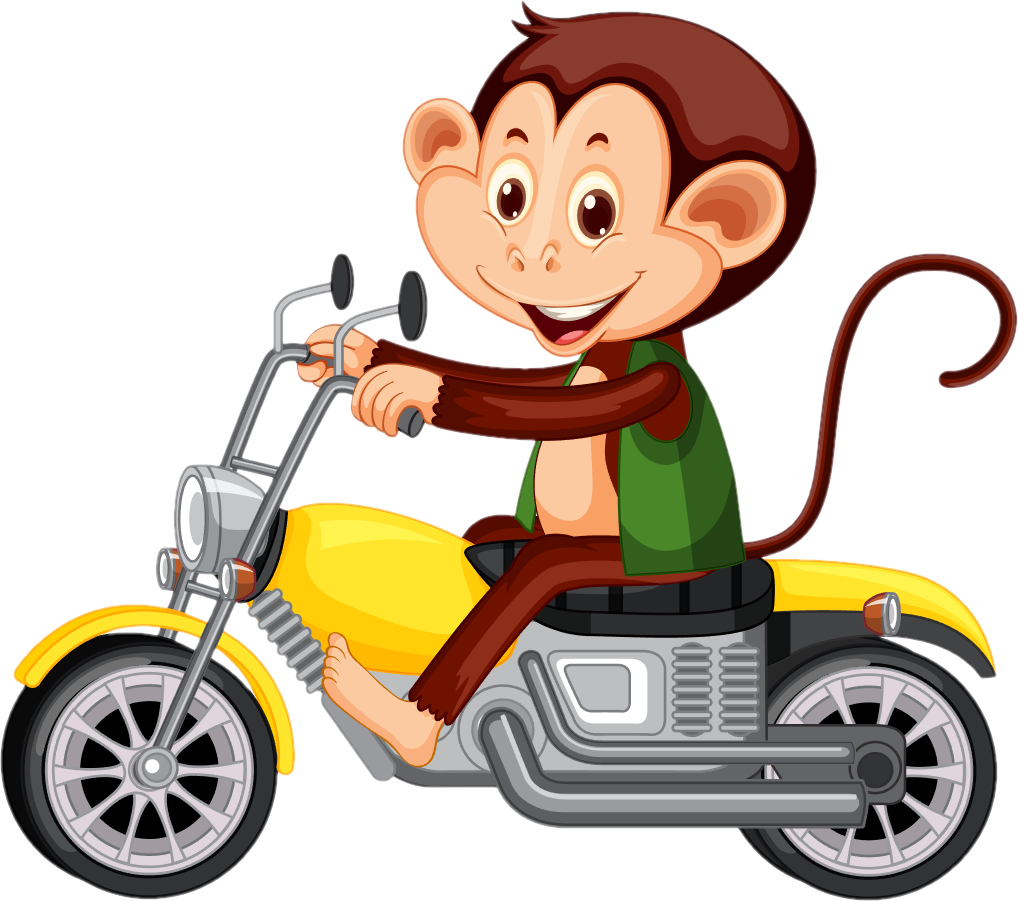 Làm vào vở
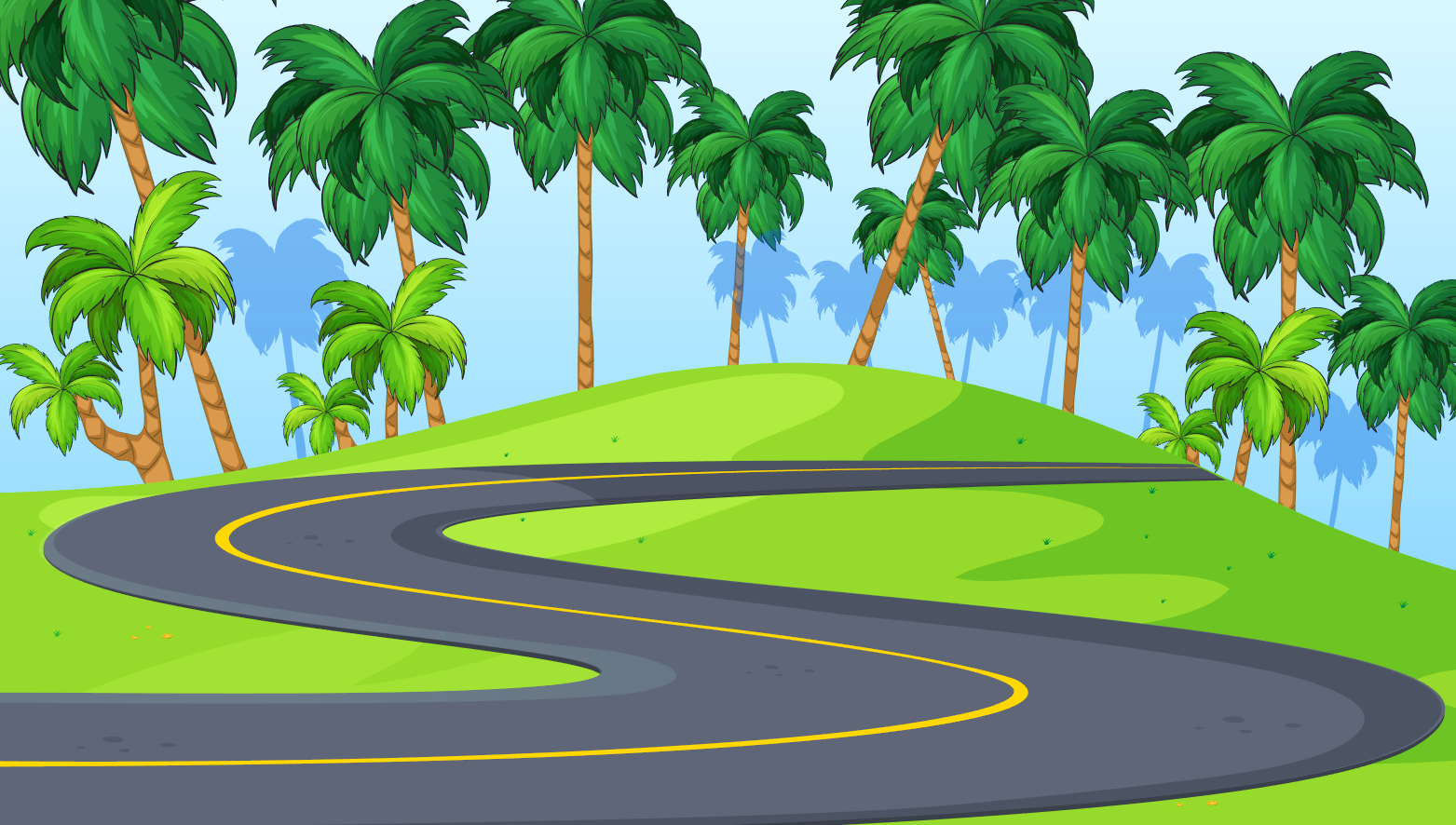 4
Số?
Có ba vệ tinh bay quanh một thiên thể. Vệ tinh B bay một vòng được 1527 km, dài gấp 3 lần một vòng của vệ tinh A. Vậy vệ tinh A bay một vòng được .?. km.
Vệ tinh C bay một vòng dài gấp 4 lần một vòng của vệ tinh A. Vậy vệ tinh C bay một vòng được .?. km.
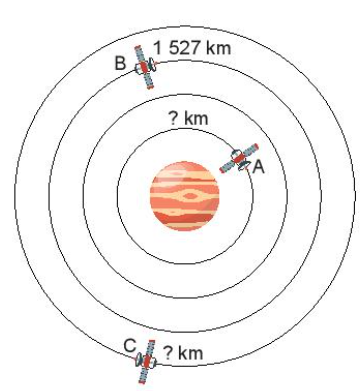 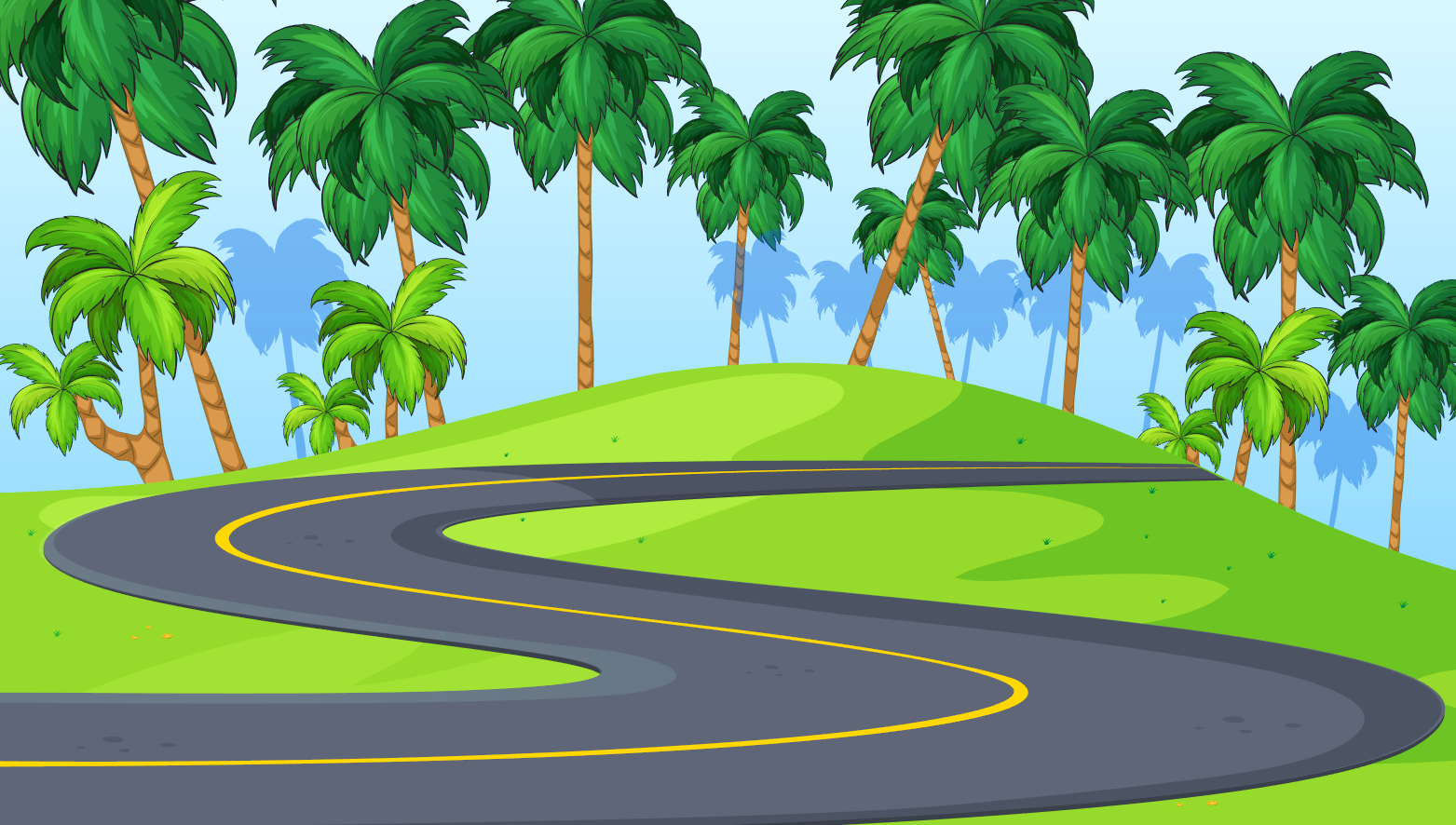 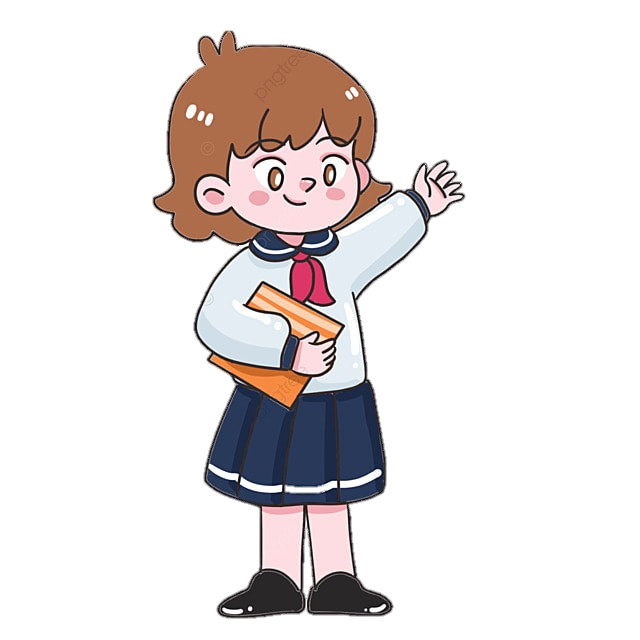 Bước 1: Tính vệ tinh A bay một vòng được bao nhiêu km.
Bước 2: Tính vệ tinh C bay một vòng được bao nhiêu km.
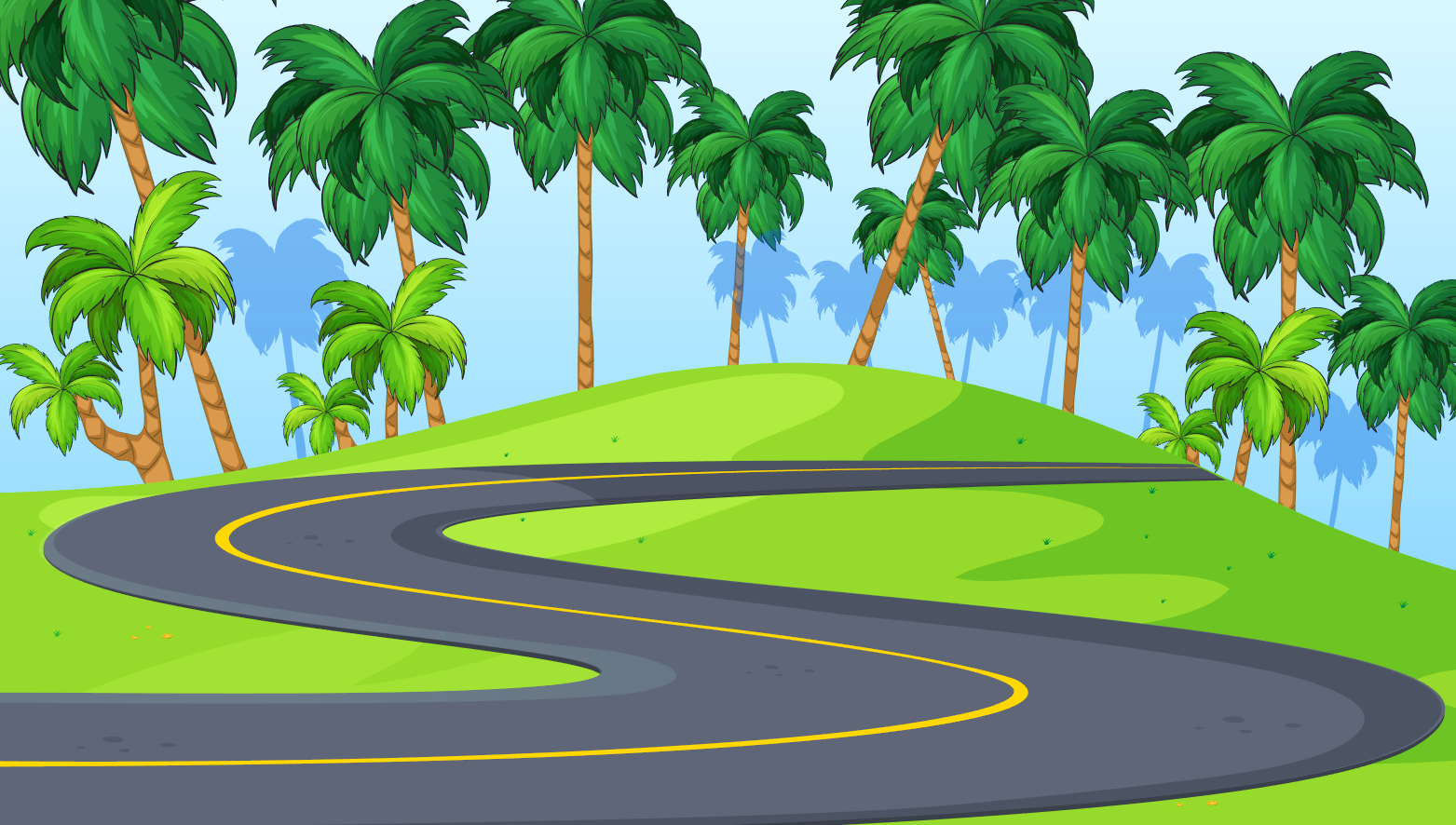 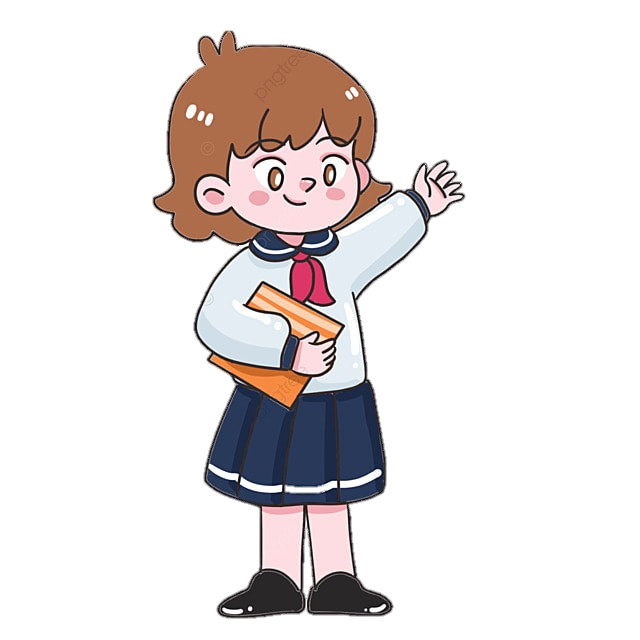 Bài giải:
Vệ tinh A bay 1 vòng được số km là: 
1527 : 3 = 509 (km)
Vệ tinh C bay 1 vòng được số km là:
509 x 4 = 2036 (km)
Đáp số: Vệ tinh A: 509 km;
                  Vệ tinh C: 2036 km
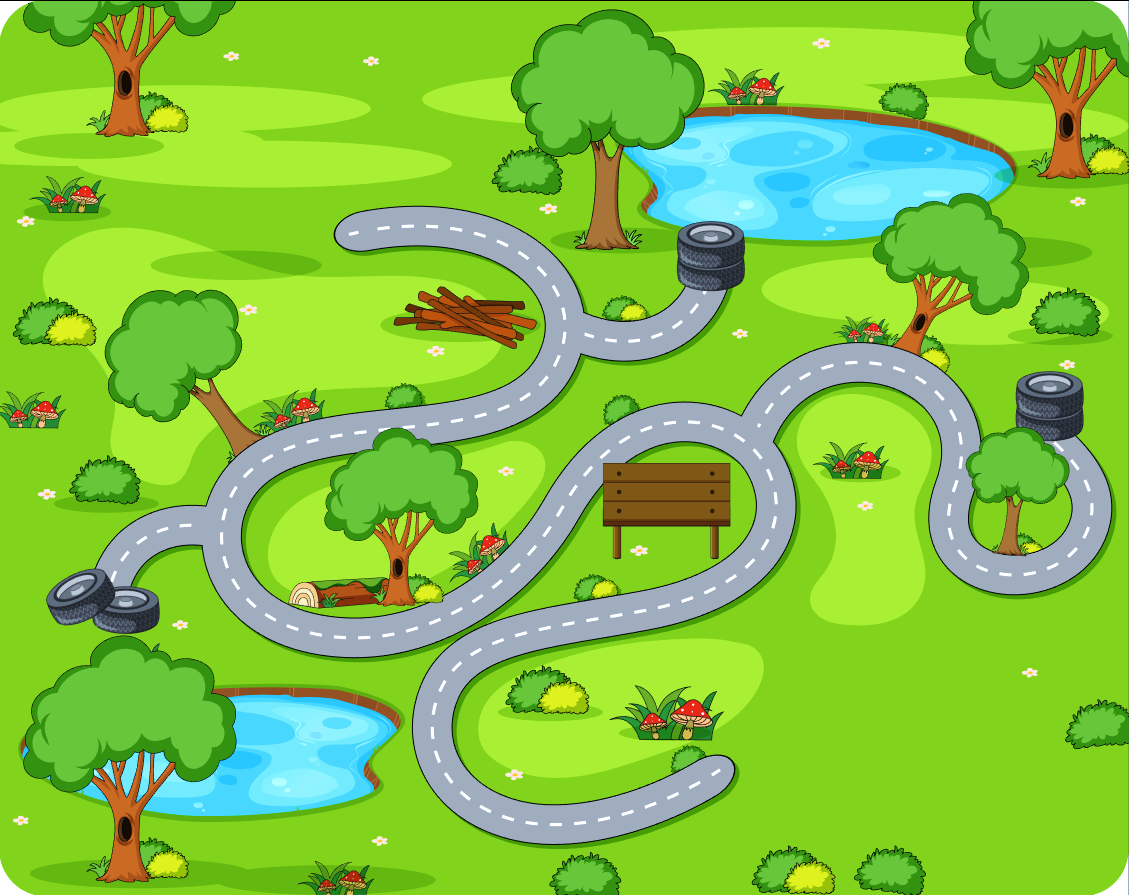 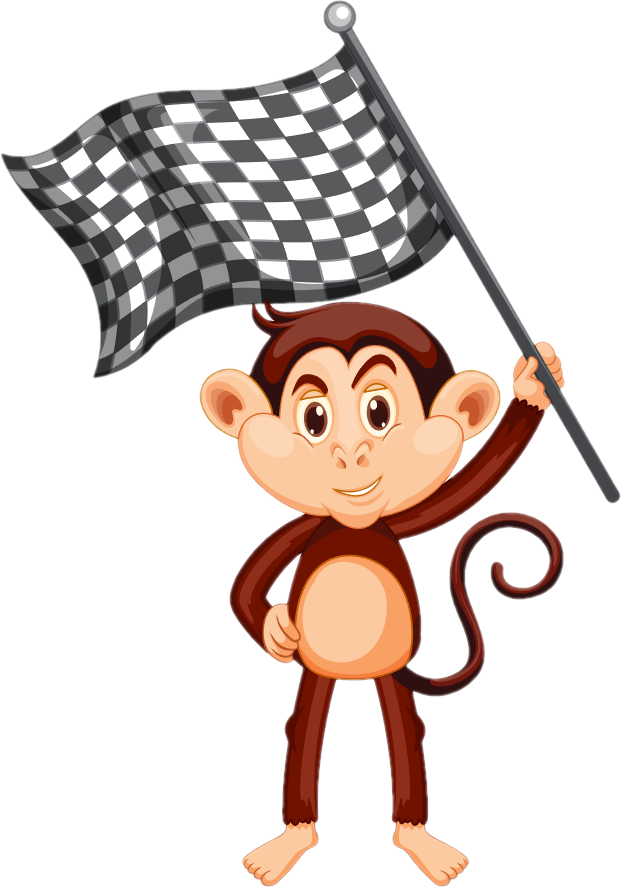 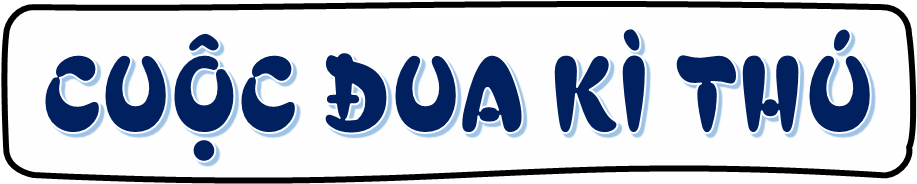 4
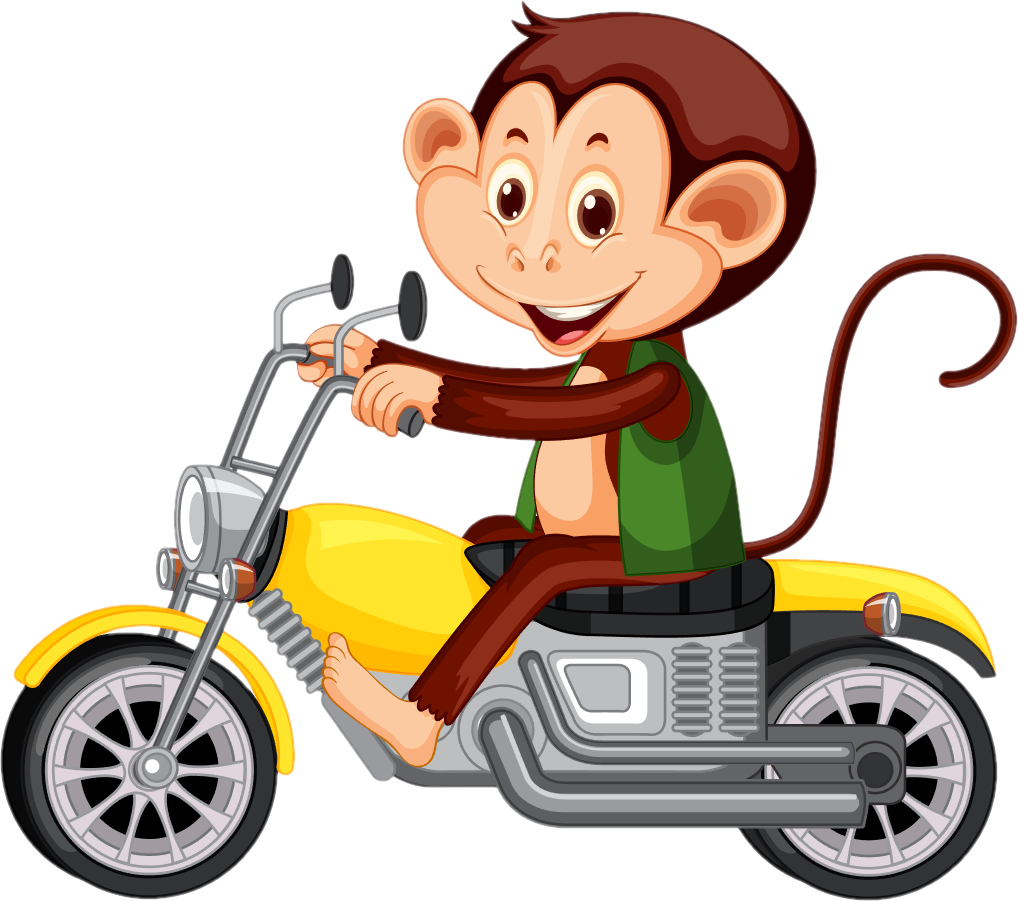 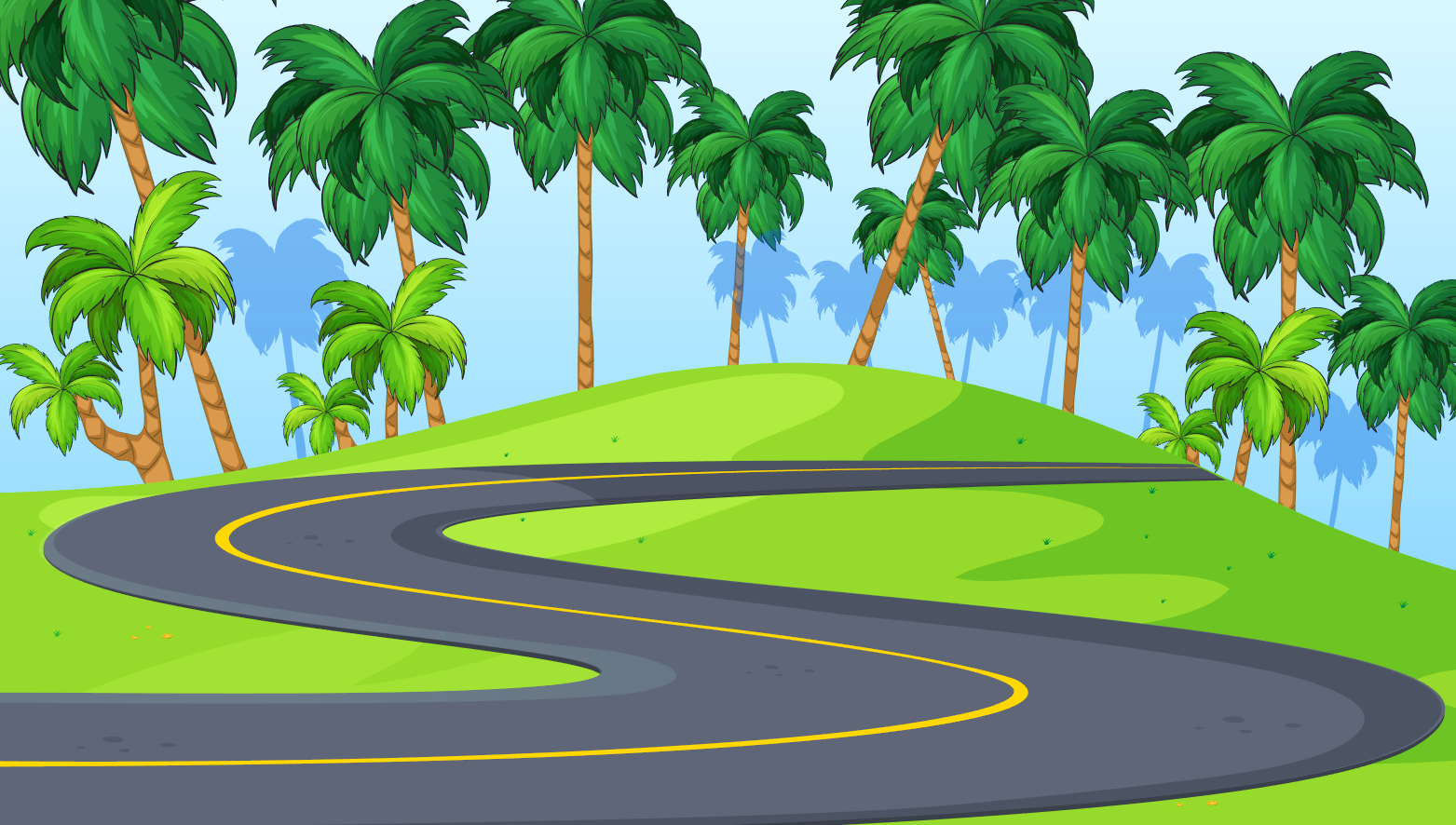 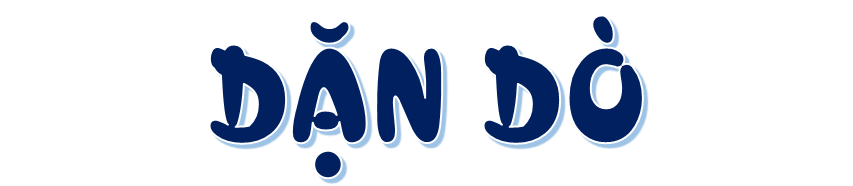 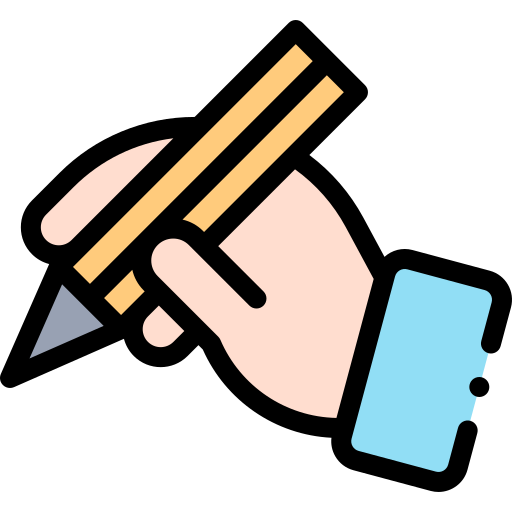 Hoàn thành bài nếu chưa xong
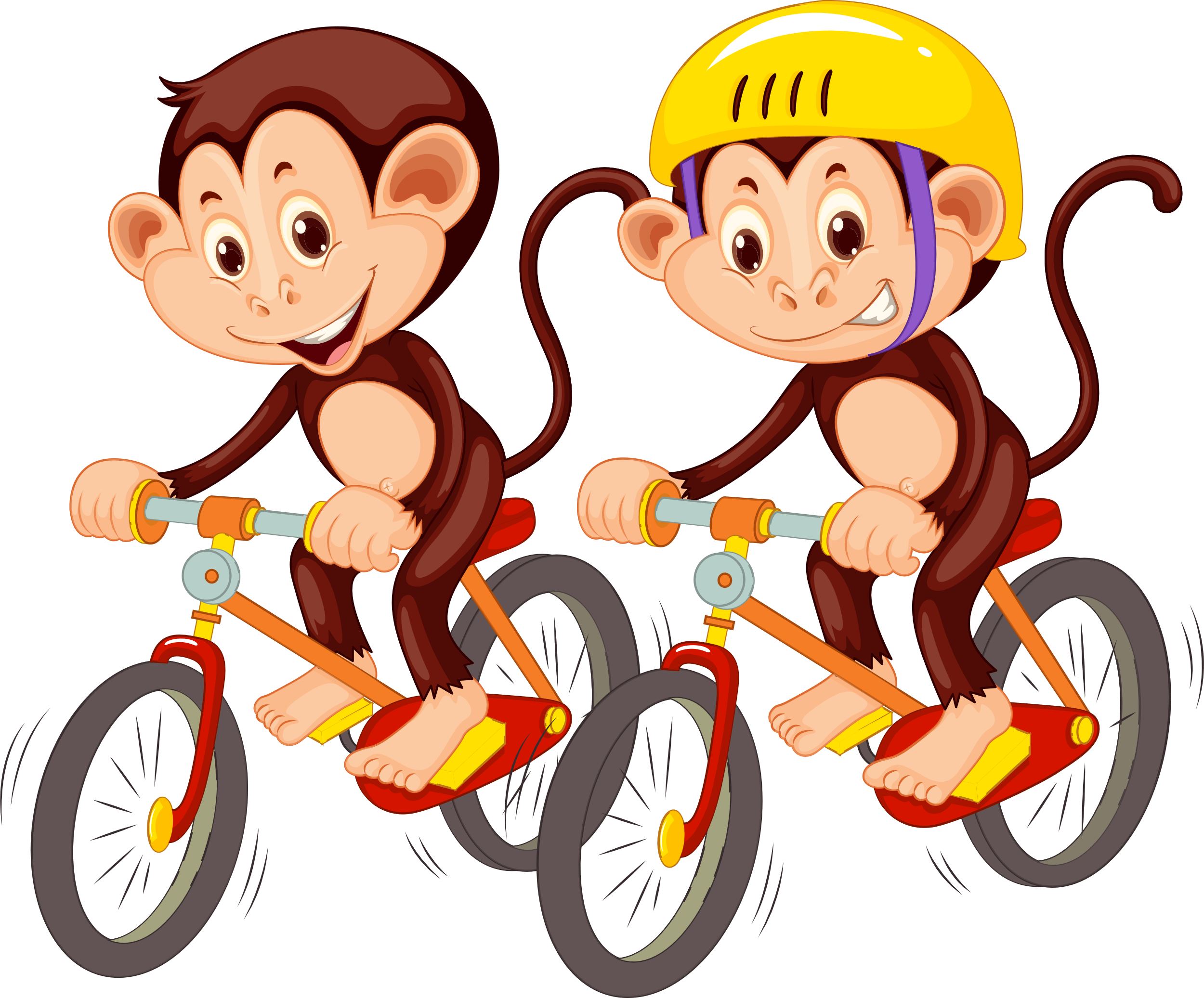 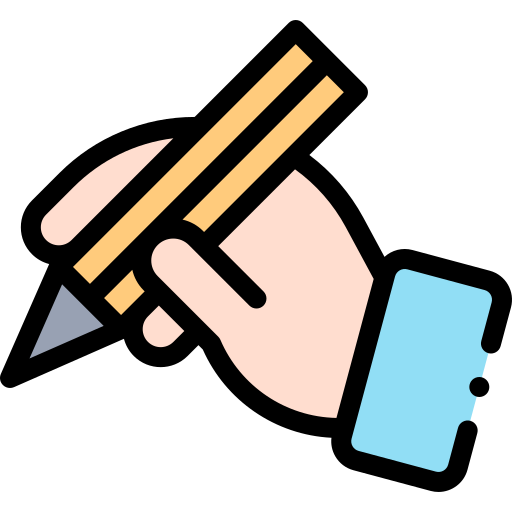 Luyện thêm về phép chia
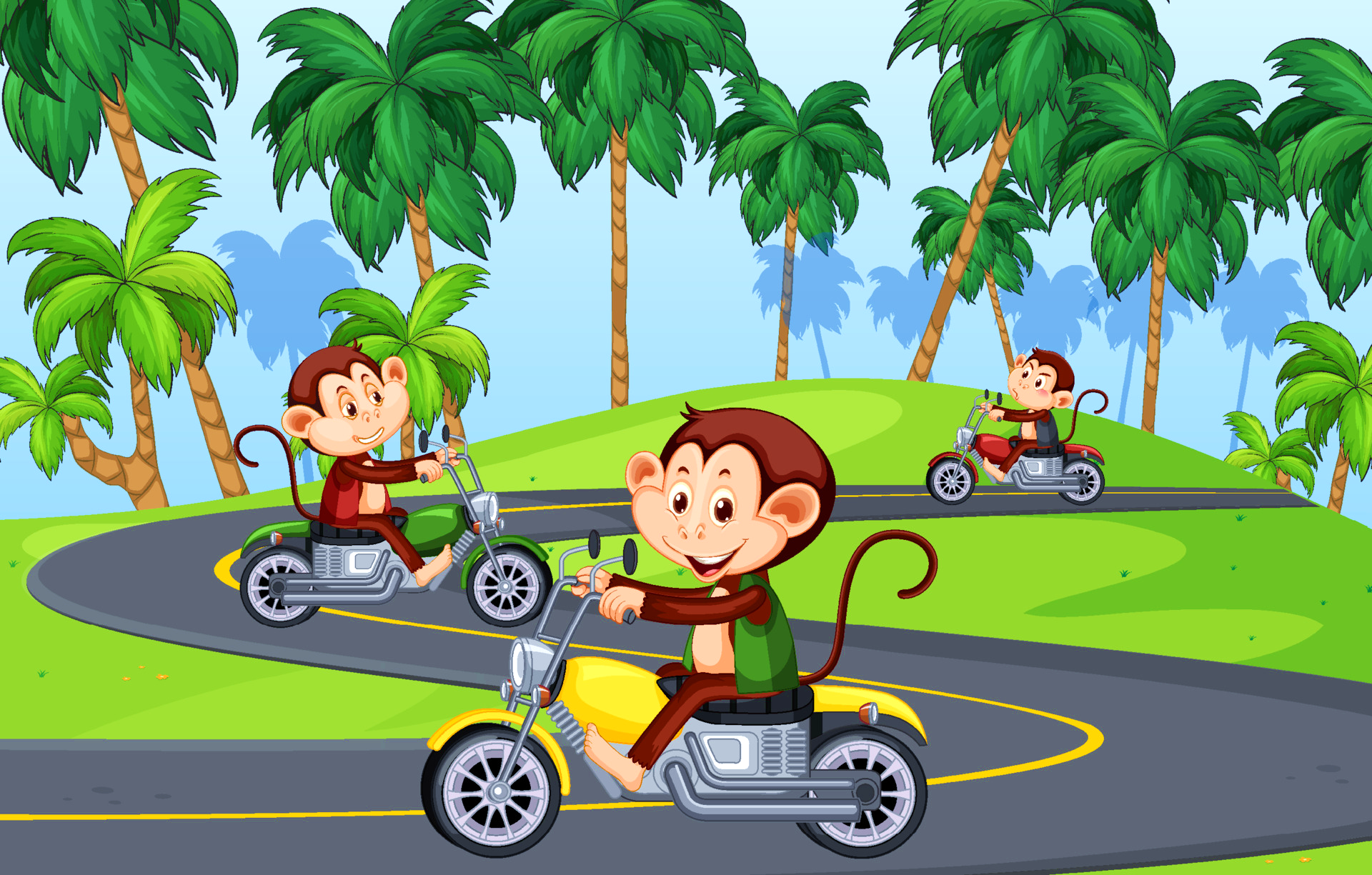 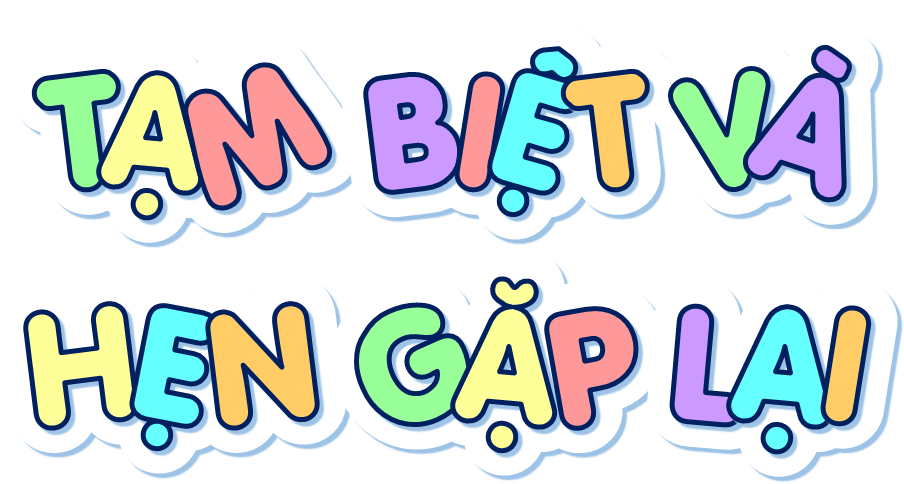